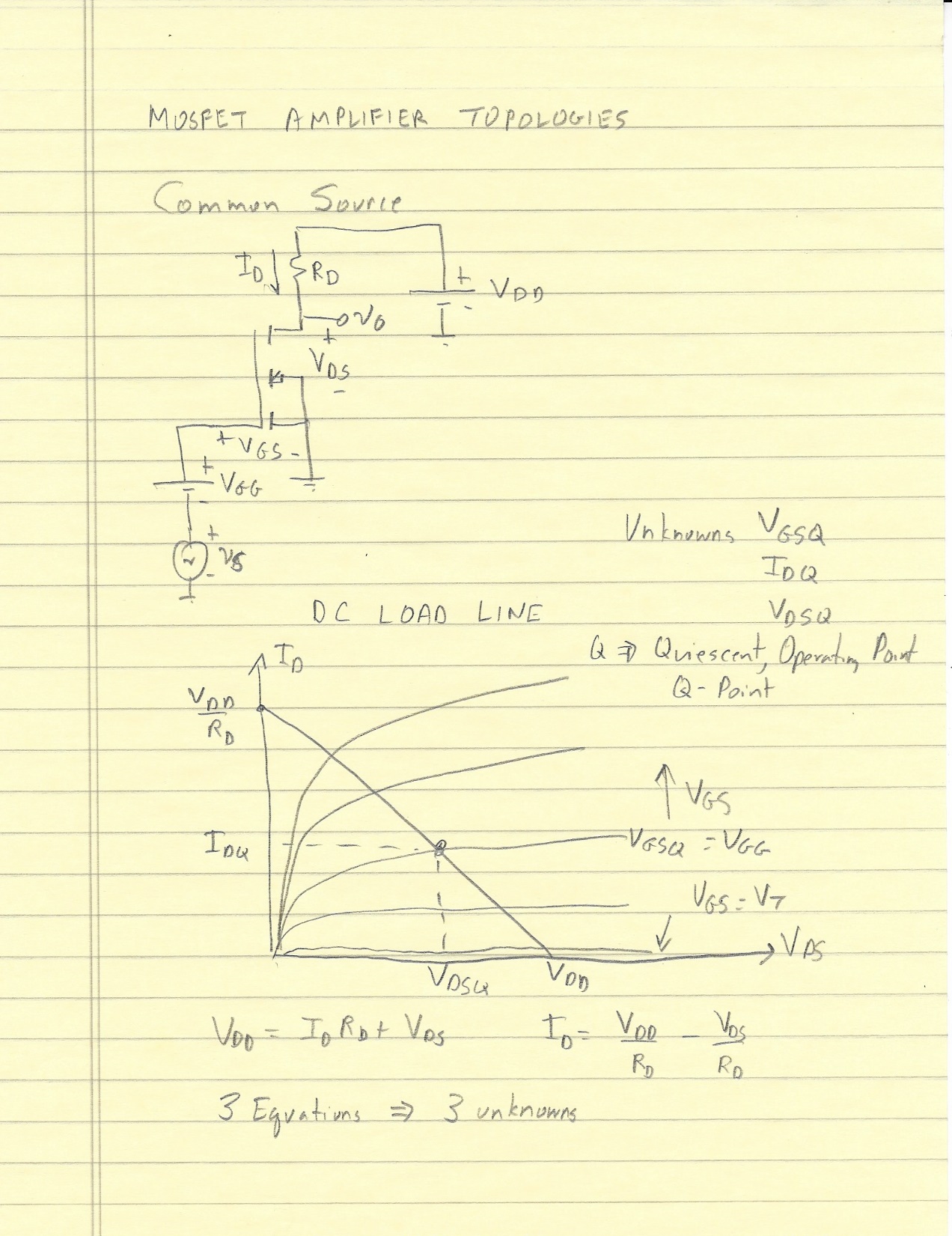 22 October 2021
Continue Common Source Topologies
Small-Signal Models
Common Gate Amplifier 
Common Drain/Source Follower
Digital Filtering
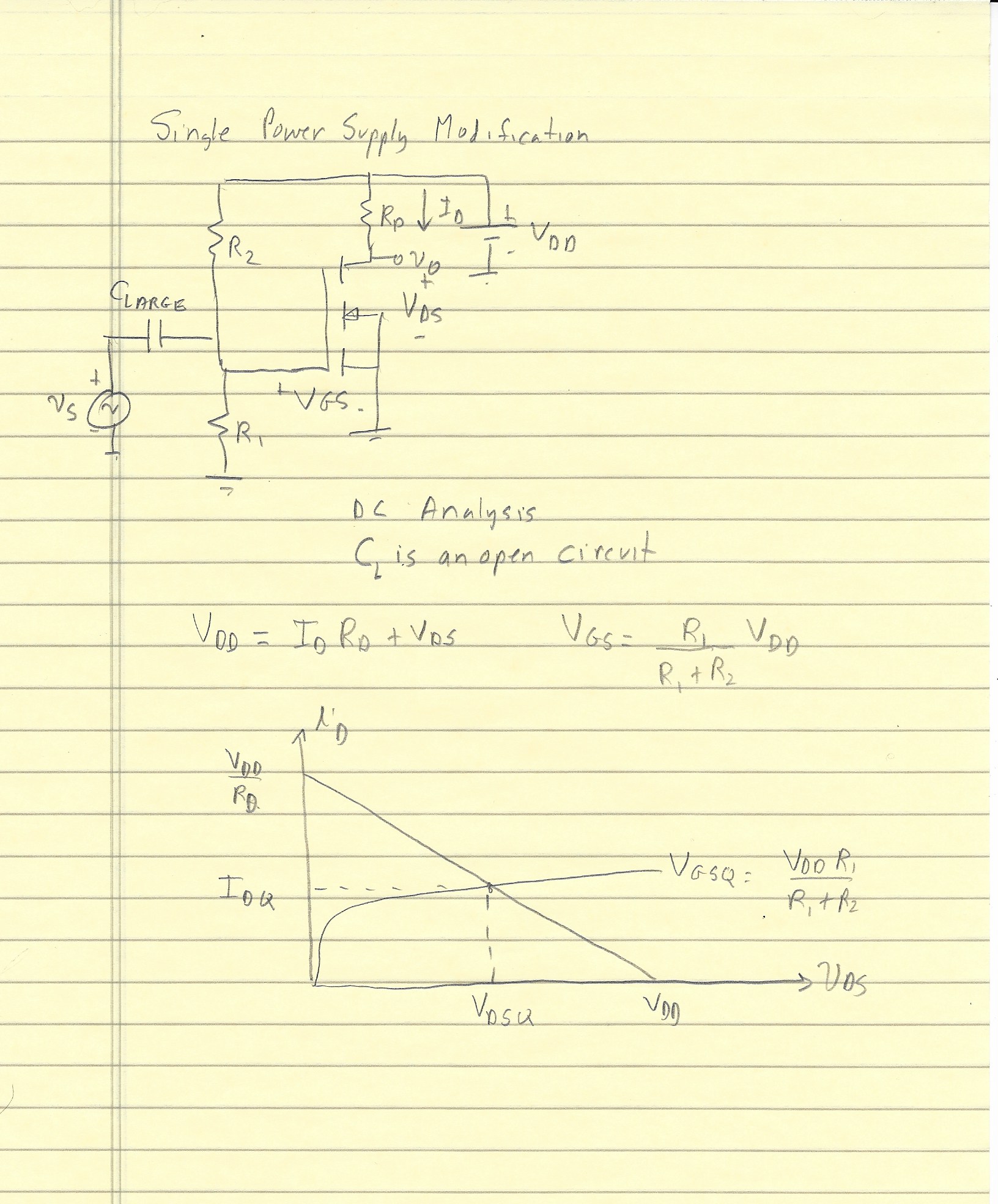 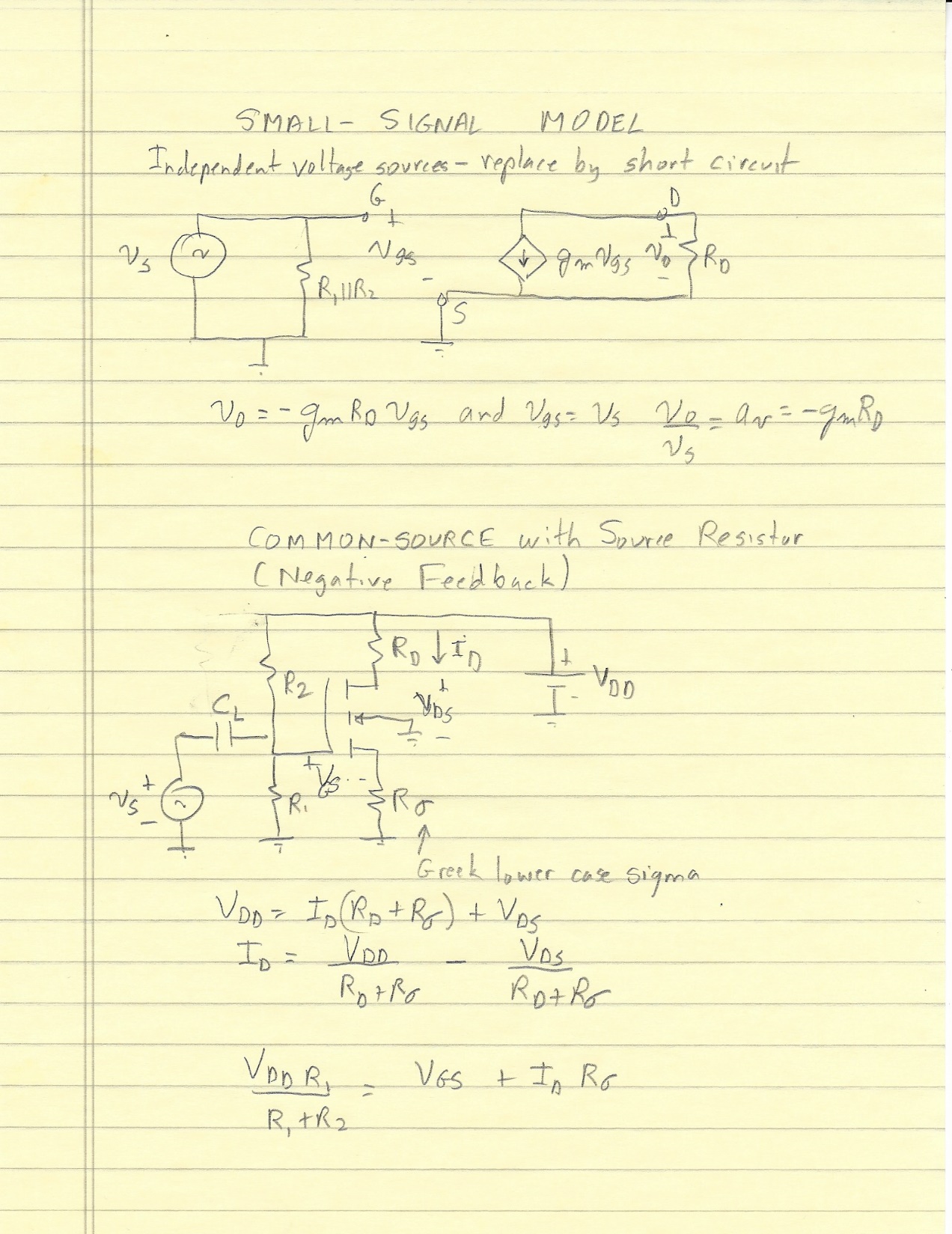 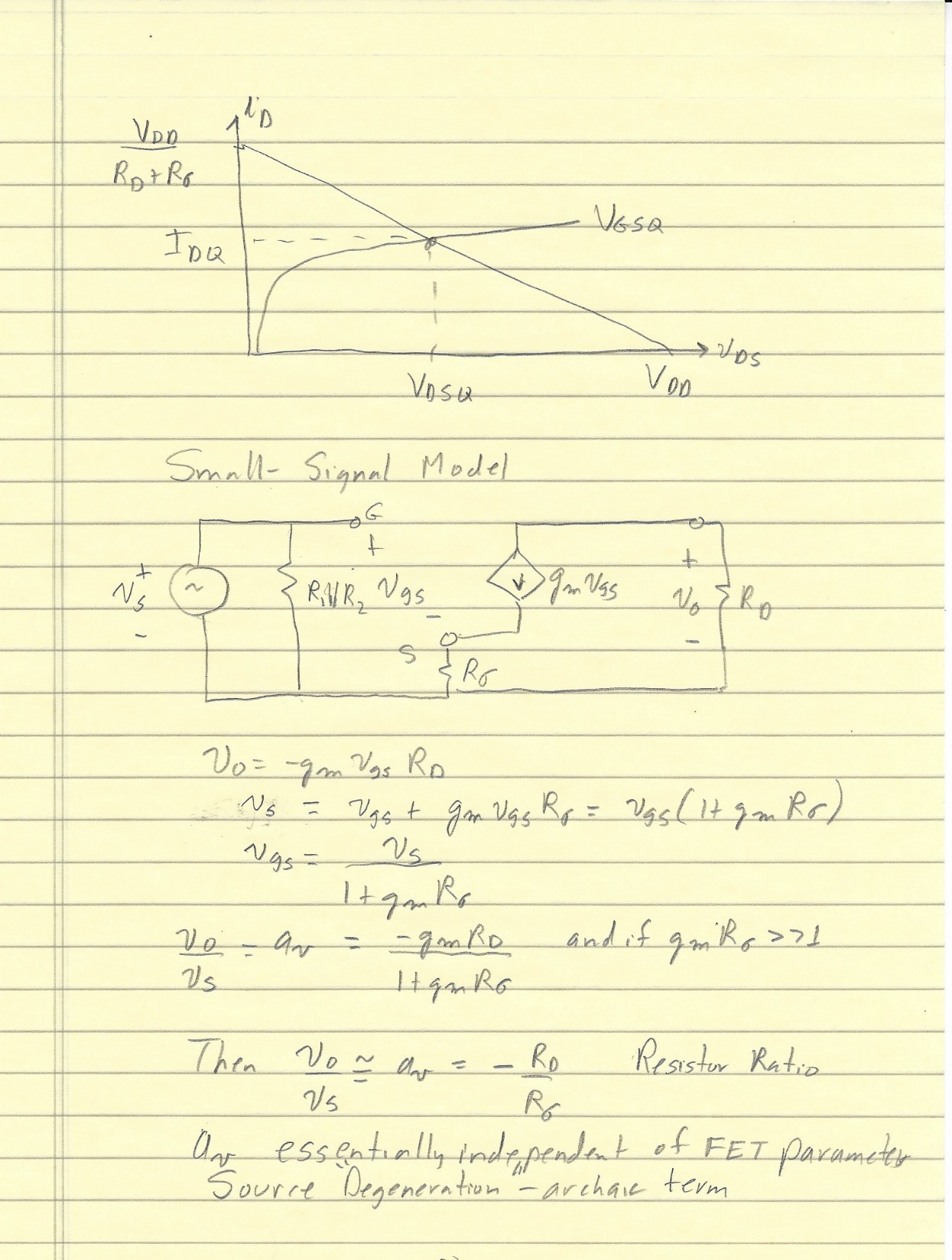 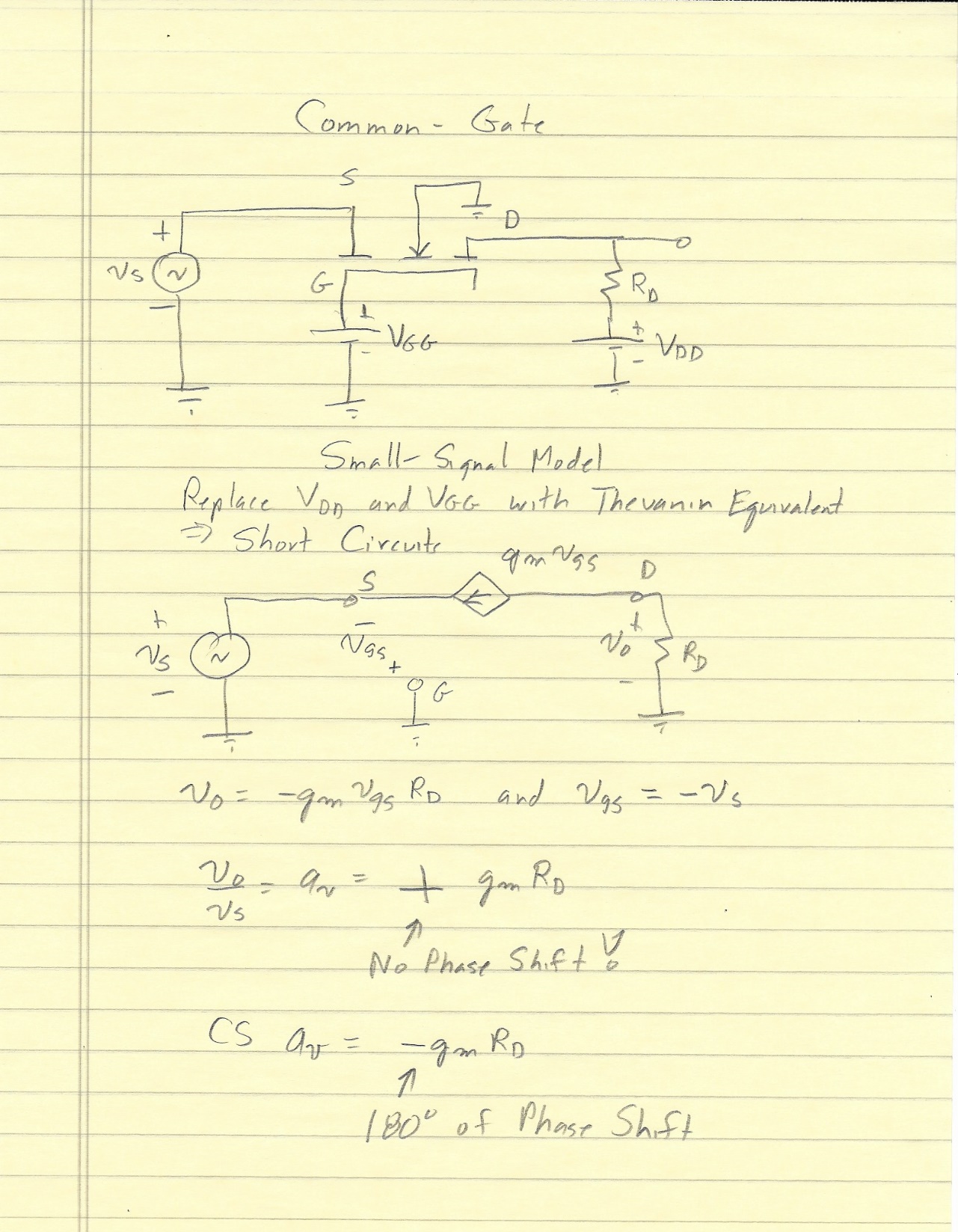 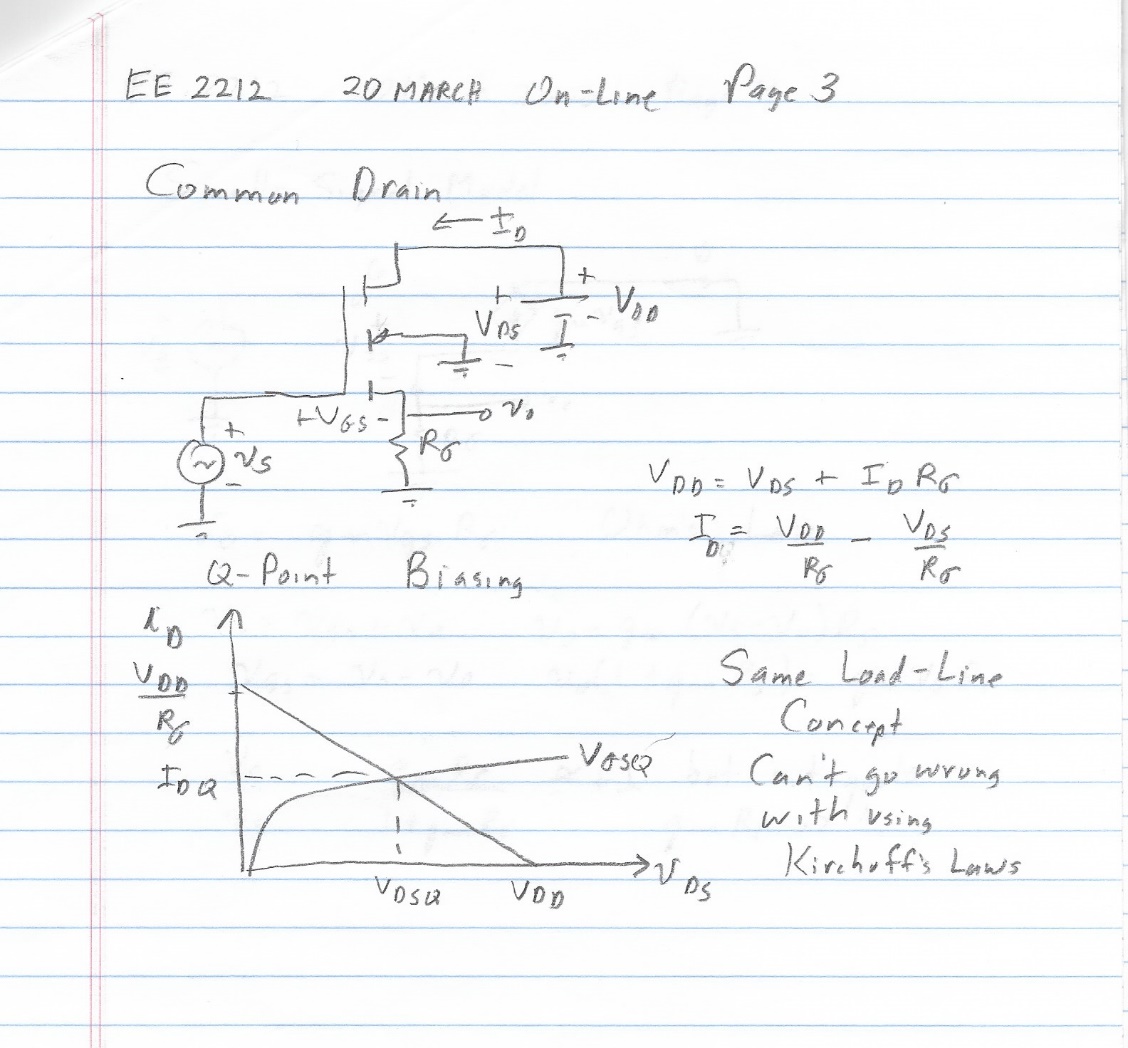 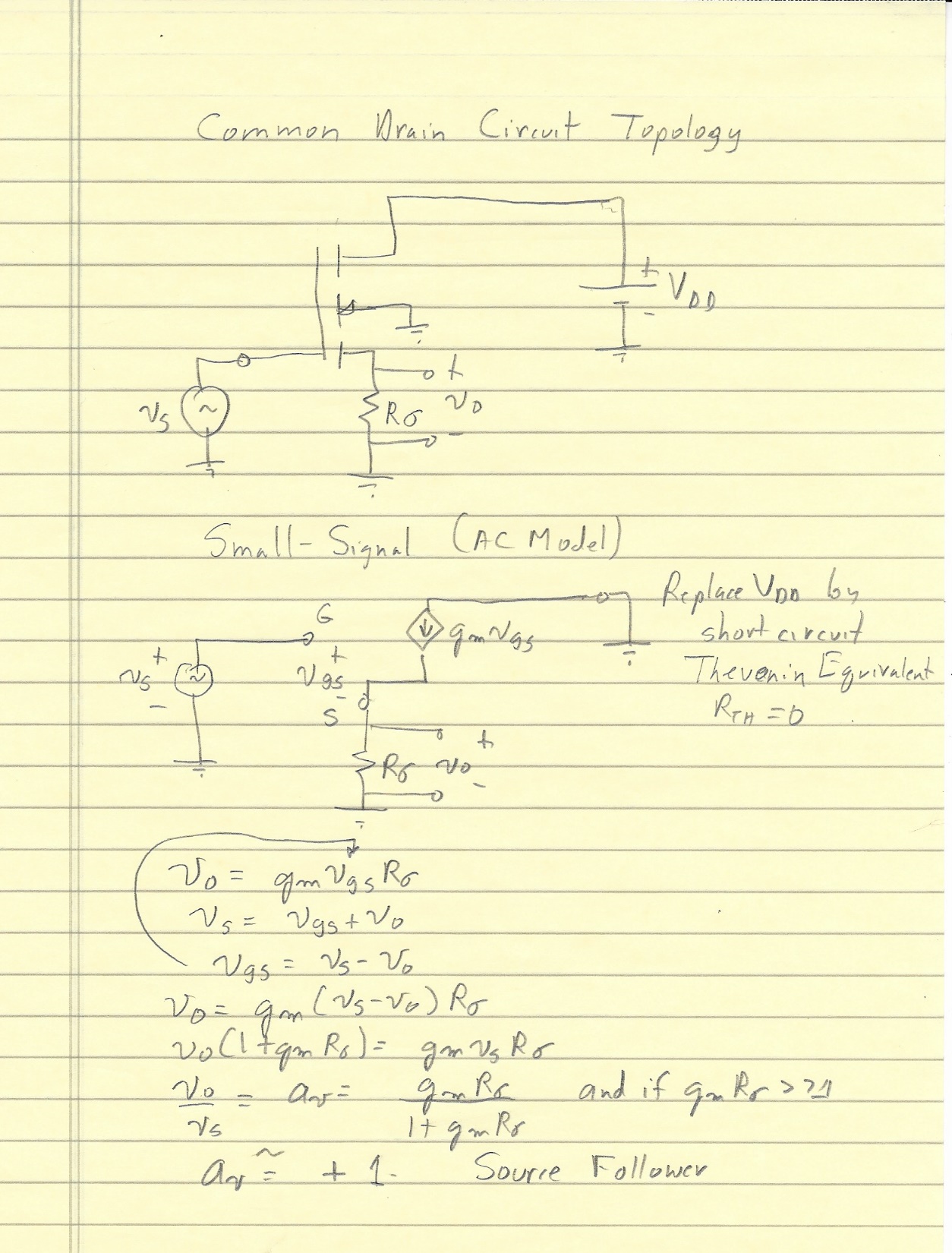 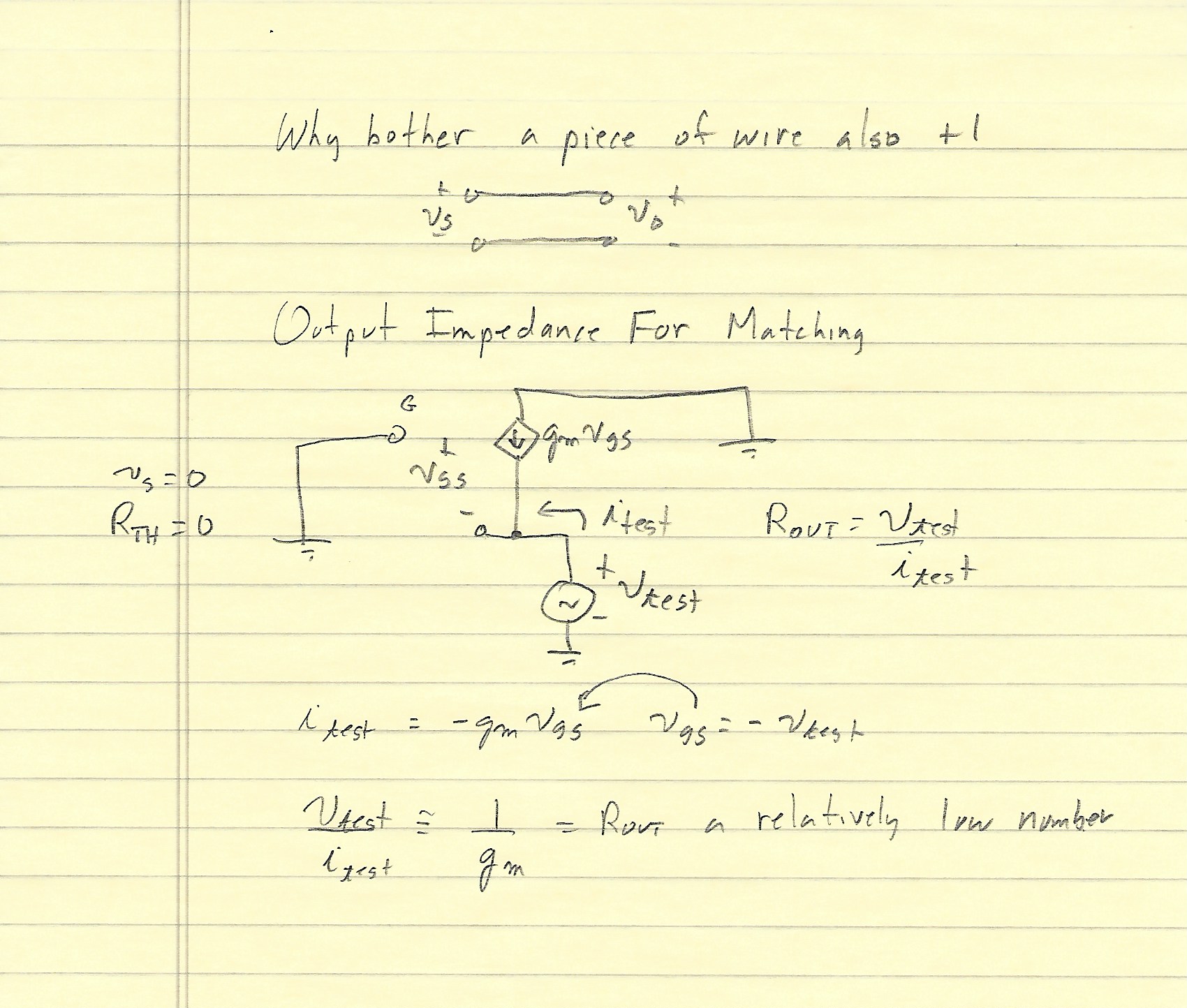 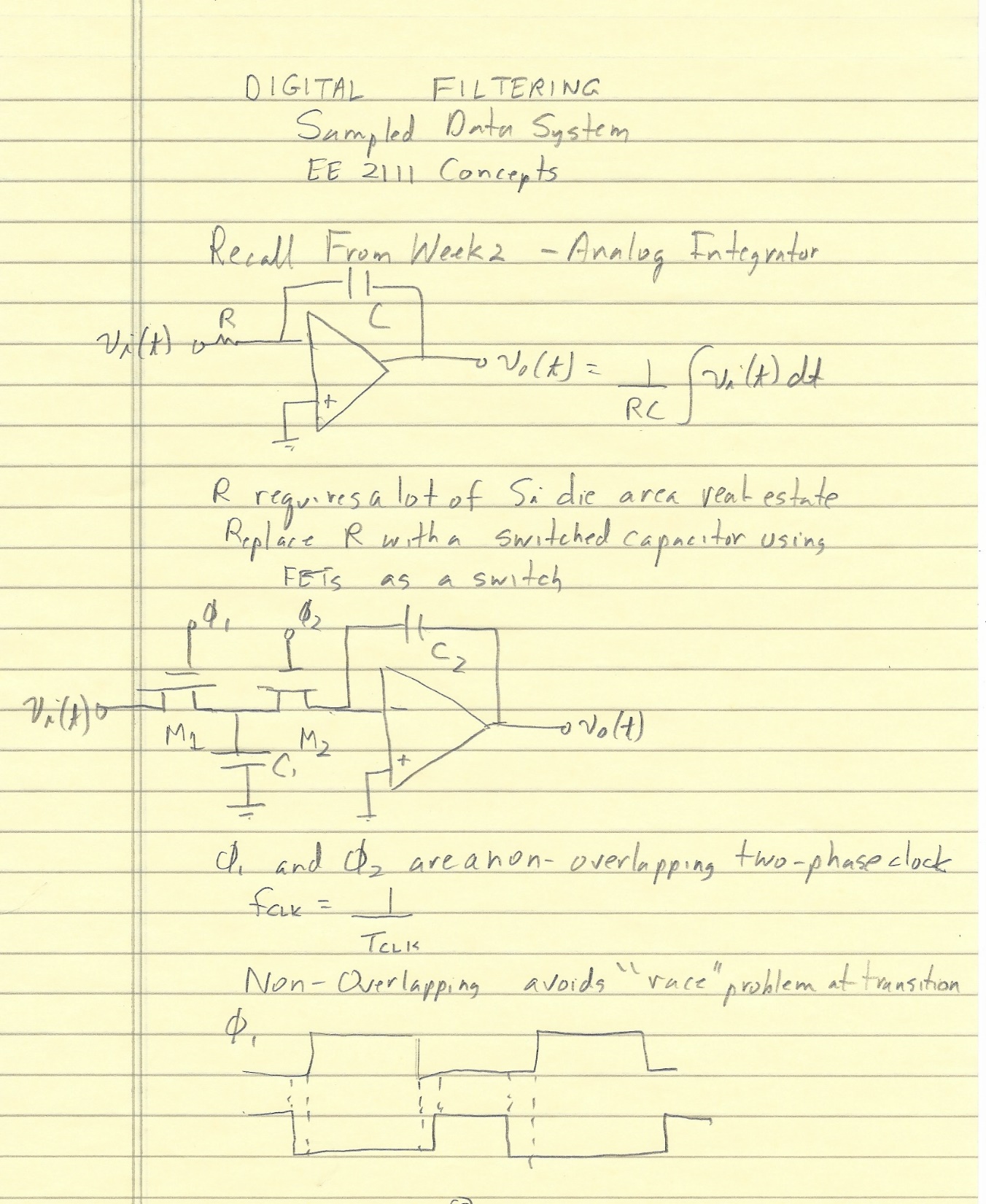 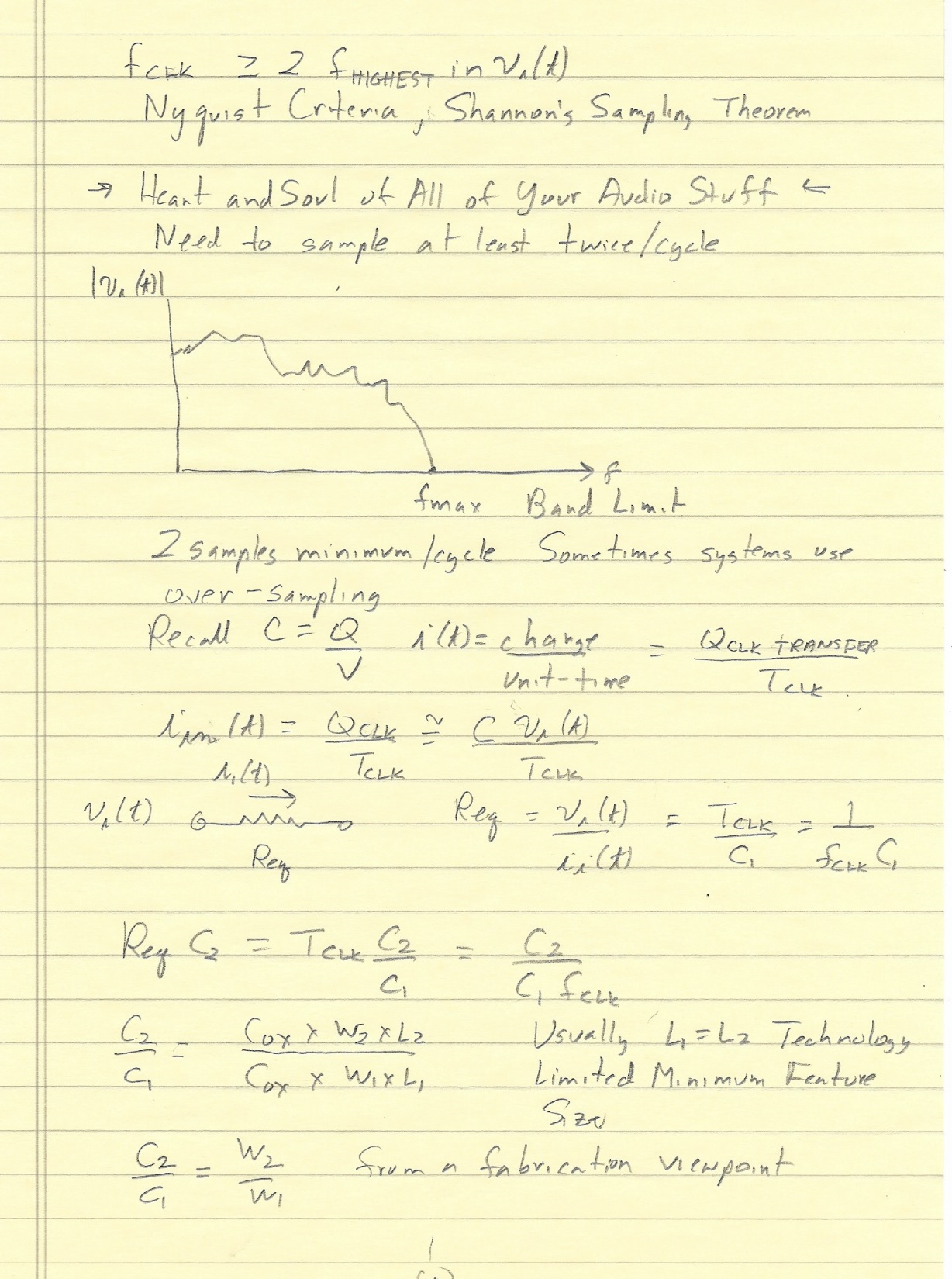